บทที่ ๒
ประเภทของการวิจัย
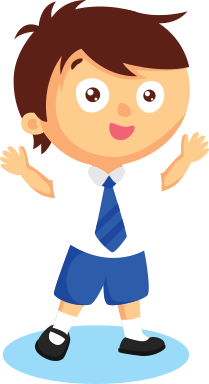 บรรยายโดย พระมหากฤษฎา กิตฺติโสภโณ, ผศ.ดร.
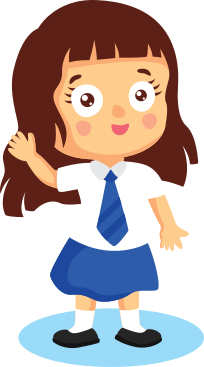 หัวข้อในการบรรยาย
การจัดประเภทการวิจัย
ลักษณะที่ไม่เป็นการวิจัย
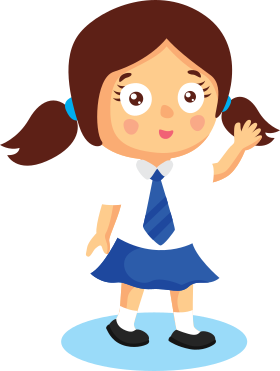 การจัดประเภทการวิจัย
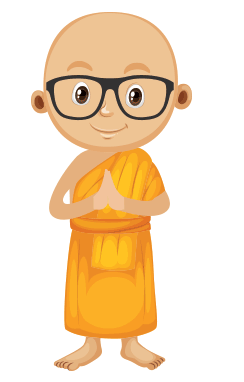 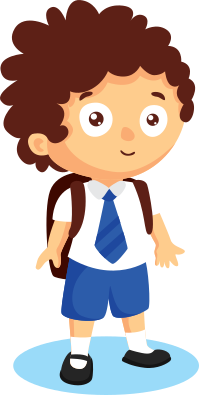 การจัดประเภทการวิจัย
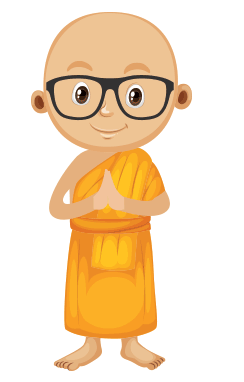 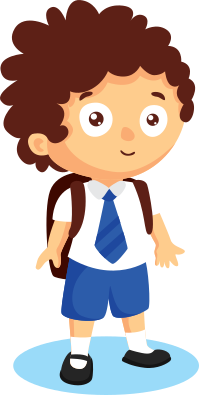 ลักษณะที่ ๑ พิจารณาจากประโยชน์หรือความต้องการที่จะได้รับจากการวิจัยแบ่งเป็น ๓ ประเภท
การวิจัยบริสุทธิ์/
การวิจัยพื้นฐาน 
(Pure research or basic research)
การวิจัยประยุกต์ (Applied research)
การวิจัยเชิงปฏิบัติ (Action research)
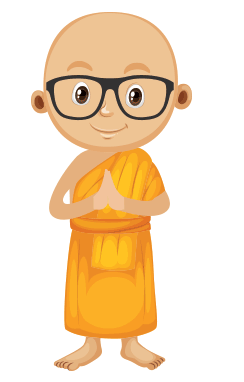 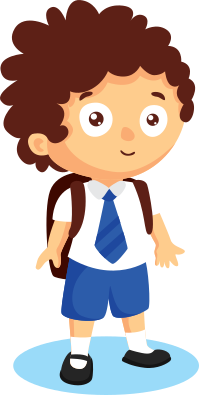 ลักษณะที่ ๒ พิจารณาจากคุณลักษณะของข้อมูล 
แบ่งเป็น ๒ ประเภท
การวิจัยเชิงปริมาณ (Quantitative research)
การวิจัยเชิงคุณภาพ (Qualitative research)
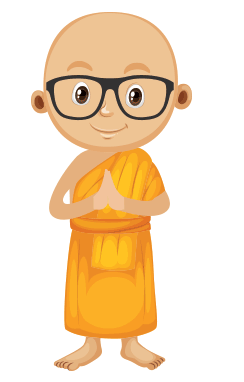 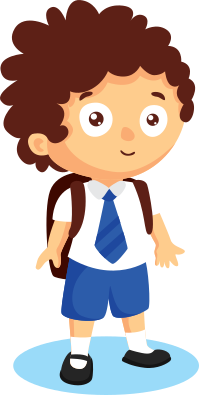 ลักษณะที่ ๓ พิจารณาจากระดับของการศึกษากับตัวแปร 
แบ่งเป็น ๒ ประเภท
การวิจัยเพื่อสำรวจ (Exploratory study)
การวิจัยเพื่อตรวจสอบสมมุติฐาน (Hypothesis testing study
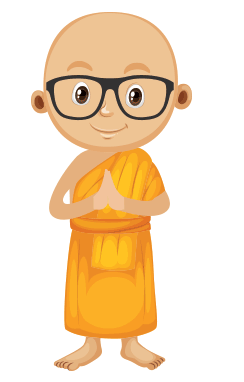 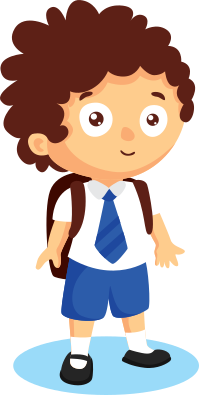 ลักษณะที่ ๔ พิจารณาจากชนิดของข้อมูล 
แบ่งเป็น ๒ ประเภท
การวิจัยเชิงประจักษ์ (Empirical research)
การวิจัยเชิงไม่ประจักษ์ (Nonempirical research)
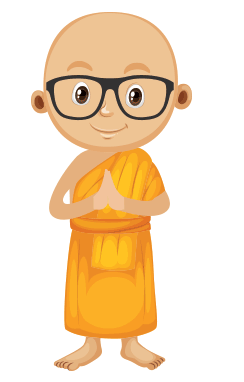 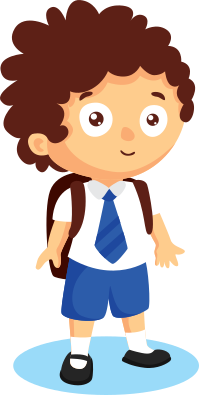 ลักษณะที่ ๕ พิจารณาจากลักษณะการศึกษากับตัวแปร
แบ่งเป็น ๓ ประเภท
การวิจัยเชิงสำรวจ (Survey research)
การวิจัยเหตุการณ์ที่เกิดขึ้นแล้วหรือการศึกษาย้อนหลัง (Expost facto research)
การวิจัยเชิงทดลอง (Experimental research)
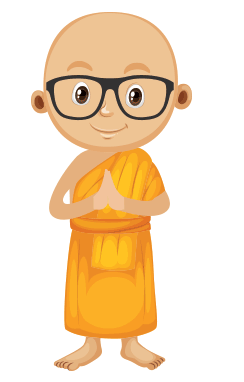 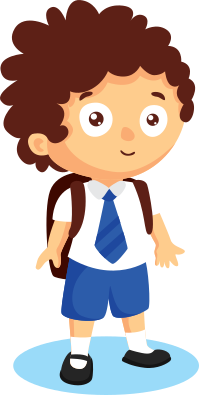 ลักษณะที่ ๖ พิจารณาจากระเบียบวิธีการวิจัย
แบ่งเป็น ๓ ประเภท
การวิจัยเชิงประวัติศาสตร์ (Historical research)
การวิจัยเชิงพรรณานา (Descriptive research)
การวิจัยเชิงทดลอง (Experimental research)
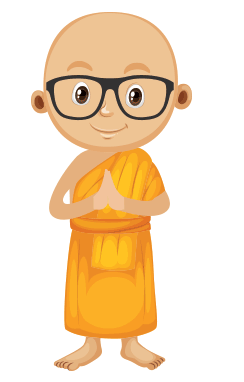 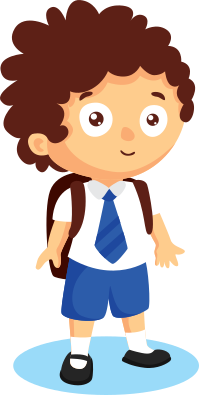 การวิจัยเชิงบรรยาย (Descriptive research)
การวิจัยเชิงบรรยาย หรืออาจเรียกได้ว่า การวิจัยเชิงพรรณนา เป็นการวิจัยที่มุ่งศึกษาค้นคว้าข้อเท็จ จริงเกี่ยวกับเหตุการณ์หรือปรากฏการณ์ต่าง ๆ ที่เกิดขึ้นในปัจจุบัน เพื่อที่จะได้ทราบว่าเหตุการณ์หรือปรากฏการณ์นั้น ๆ มีรูปแบบของความสัมพันธ์ของตัวแปรเป็นอย่างไร
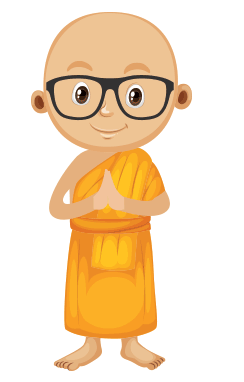 การวิจัยเชิงบรรยาย (Descriptive research)
การวิจัยประเภทนี้มีตั้งแต่การสำรวจว่ามีตัวแปรอะไรบ้าง สัมพันธ์กันอย่างไร ไปจนถึงการหาความสัมพันธ์เชิงเหตุและผลของตัวแปร เช่น การสำรวจความคิดเห็นของประชาชน สำรวจความต้องการหรือปัญหาต่าง ๆ ในเรื่องใดเรื่องหนึ่ง เป็นต้น การวิจัยเชิงบรรยายนี้ จะเป็นการวิจัยเพื่อตอบ คำถามว่า “เหตุการณ์ในขณะนี้ในเรื่องนั้น ๆ เป็นเช่นใด”
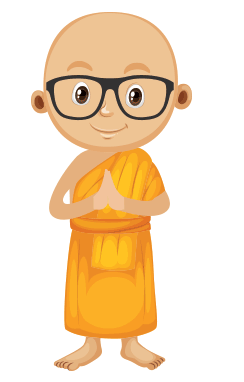 ความมุ่งหมายของการวิจัยเชิงบรรยาย
000
เพื่อรวบรวมข้อมูลที่เกี่ยวข้องกับสภาพการณ์ที่เป็นอยู่ในปัจจุบันว่า
มีข้อเท็จจริงเป็นอย่างไร
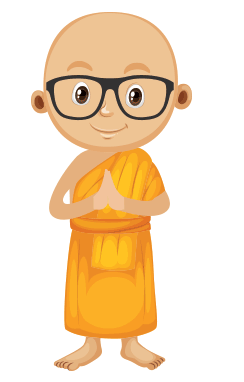 เพื่อนำข้อมูลในปัจจุบันไปตีความหมาย อธิบาย ประเมินผล 
และเปรียบเทียบปรากฏการณ์ต่าง ๆ
เพื่อที่จะทราบความสัมพันธ์ และแนวโน้มของเหตุการณ์ในปัจจุบัน
เพื่อสร้างเกณฑ์มาตรฐานของสิ่งที่ได้ศึกษา เพื่อใช้เป็นมาตรฐานในการเปรียบเทียบ 
และเป็น แนวทางในการแสวงหาความรู้ความจริงต่อไป
เพื่อทราบหลักเหตุผล และการปฏิบัติ ตลอดจนปัญหาในปัจจุบัน
เพื่อหาทางปรับปรุง
ข้อมูลของการวิจัยเชิงบรรยาย
ข้อมูลเชิงคุณภาพ (Qualitative data) 
เป็นข้อมูลที่ไม่สามารถวัดออกมาเป็นตัวเลขได้โดยตรง เป็นข้อมูลที่ได้จากการสังเกต การสัมภาษณ์ เป็นต้น เช่น นักจิตวิทยาศึกษาพัฒนาการของเด็ก นักการศึกษา ศึกษาความคิดเห็นของผู้บริหารเกี่ยวกับนโยบายการศึกษา เป็นต้น ข้อมูลประเภทนี้มักขาดความเที่ยงตรงได้ จึงต้องระวังในเรื่องเก็บข้อมูลอย่างมาก
ข้อมูลที่เป็นปริมาณ (Quantitative data) เป็นข้อมูลที่สามารถวัดออกมาเป็นตัวเลข หรือข้อมูลที่ นับจำนวนได้ เช่น คะแนน น้ำหนัก ส่วนสูง จำนวนคน 
เป็นต้น
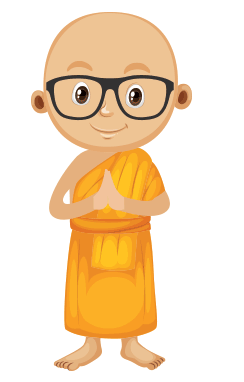 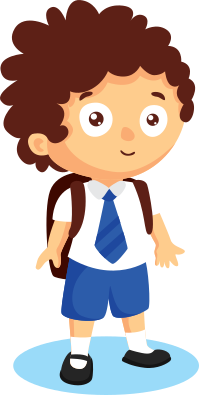